利用ADO.NET Data Services Framework強化網頁應用程式功能
奚江華
微軟講師/技術顧問/作家
Agenda
為什麼創造Data Services Framework？
Data Services Framework功能架構
建立與消費Data Services初體驗
Atom & JSON格式簡介
Data Services查詢語法
各種應用程式存取Data Services服務
自訂服務作業及攔截器
Data Services安全性
遠眺Data Services未來性
為什麼創造Data Services Framework？
Discusses
分析傳統Web 1.0  to RIA運作模式
檢視現有.NET相關資料存取技術
建立、公開與消費資料服務的困難
現有存取技術及方法的困境
微軟的答案
分析傳統Web 1.0  to RIA運作模式
Web 1.0
	 （Presentation + Behavior + Data）
RIA （Silverlight 、 AJAX）
（Presentation + Behavior ）   Data
But, what’s  ？
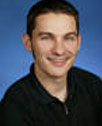 Mike Flasko, PM, ADO.NET Data Services Framework
檢視現有.NET相關資料存取技術
ADO.NET Classic
DataSet Designer & TableAdapter
Web Services Classic
WCF
LINQ to SQL…
ADO.NET Entity Framework
建立、公開與消費資料服務的困難
要如何公開一個Database中所有的Tables？並透過Web Services提供Http存取？
例如Northwind資料庫中有Products、Orders 、 Order Details…等14個資料表，or more Tables。
要如何得知Web Services中所有Tables名稱？
要如何對任意的Table資料進行查詢？並支援關連性查詢？
以什麼樣的資料型態回傳？DataSet or XML or what?
要寫多少個Methods方法？
開發人員要如何建立與維護如此龐大的Web Services方法？
應用程式要如何簡單存取？ASP.NET、Silverlight、AJAX、Windows Form、WPF、Console Application…
如何在服務端進行資料的Paging 、Sorting 、filtering …?
要如何支援資料的Create、Read、Update、Delete？
一堆頭痛、難解的問題。。。
現有存取技術及方法的困境
以現有的技術及方法，難以建立一個通用、且能夠重複使用的Client Libraries及Tools 。
即使以現有方法，硬著頭皮硬幹，建立與維護這類的存料存取服務，也會付出很高的成本，包括人力、時間與金錢。
 Building general-purpose client libraries and tools with the current    approaches to data-centric services is a difficult concept in itself

 Creating and maintaining those services requires a significant developer investment

By Mike Flasko, PM, ADO.NET Data Services Framework
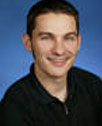 Microsoft's answer is ？
ADO.NET Data Services Framework
Data Services Framework功能架構
Discusses
Data Services設計目標
ADO.NET Data Services架構圖
Data Services功能區塊
使用HTTP verbs與REST資源互動
Data Services的運作過程
Data Services設計目標
Easy to Expose Data Services
Easy to Consume Data Services
Based on REST (Representational State Transfer)
Address Resources with URIs
Data Format  is Atom or JSON
Using standard HTTP verbs
GET, POST, PUT or DELETE
Server APIs & Client APIs
Data in Cloud , Web-based APIs to Query
Mike Flasko, PM, ADO.NET Data Services Framework
ADO.NET Data Services架構圖
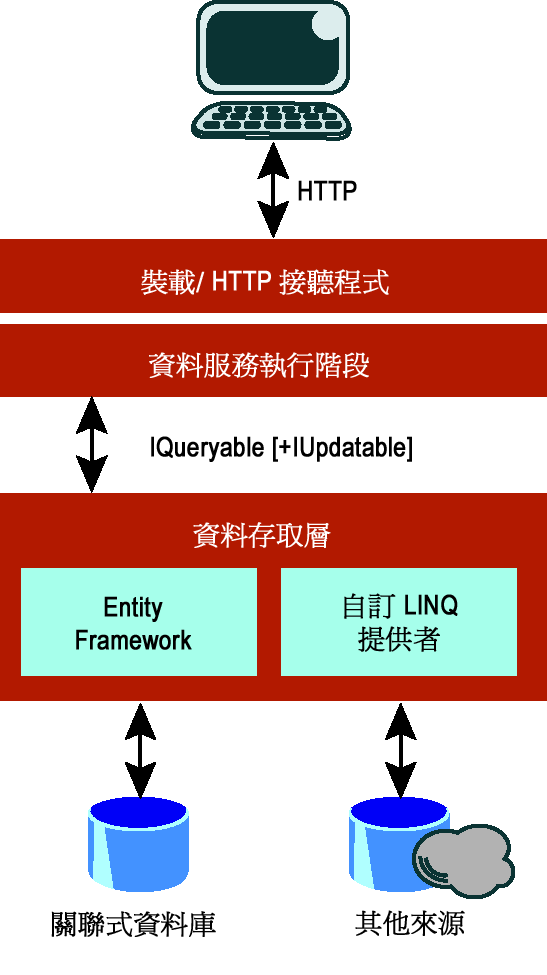 Data Services功能區塊A REST Interface For Data
底層資料模型為EDM
Entities and associations  resources and links
使用HTTP verbs與Data Services服務互動
[Speaker Notes: 使用HTTP verbs存取REST資源]
Data Services的運作過程
HTTP
Create services directly from Visual Studio 2008 SP1
Various data sources
Entity Framework
LINQ providers
Model-driven
Structural description in Entity Data Model
Schema shapes the service contract
Hosting/HTTP Listener
Data Services Runtime
IQueryable [+ IUpdatable]
Data Access Layer
Entity Framework
Custom LINQ provider
Relational database
Other sources
EDM & Entity Framework Future
全世界.NET軟體開發商、企業、開發者的疑惑
LINQ vs. LINQ to SQL
LINQ to SQL vs. Entity Framework 
ADO.NET Entity Framework is King and Future
LINQ to SQL  LINQ to Entity
EDM（Entity Data Model）
ADO.NET Entity Framework
ADO.NET Data Services Framework
Tim MallalieuPM ,LINQ to SQL ,LINQ to Entities and Entity Framework
建立與消費Data Services初體驗
Discusses
ADO.NET Data Services開發環境
建立ADO.NET Data Services步驟
有了Data Services之後的改觀
ADO.NET Data Services開發環境
Visual Studio 2008 SP1
.NET Framework 3.5 SP1
瀏覽器的RSS 訂閱調整
建立ADO.NET Data Services步驟
Step 1：建立EDM（Entity Data Model）
將資料庫加入到EDM之中
Step 2：建立ADO.NET Data Services服務
指定Data Services使用EDM Entity
設定Data Services存取權限
完成Data Services資料服務公開
Step 3：以查詢資料服務
以Data Services 語法查詢
以LINQ語法查詢
Step 4：回傳Atom / JSON格式資料
Step 5：接收回傳資料，並進行後續處理
建立第一個Data Services
demo
與傳統資料存取技術之能力對比
[Speaker Notes: 這個示範要一一呈現傳統Web Services所不能達到的困境]
有了Data Services之後的改觀
提供標準Data Services支援性工具 & Libraries
EF、EDM、Data Services、LINQ等
.NET、Silverlight、AJAX 等API Libraries
開發資料服務～容易
公開資料服務～容易
存取資料服務～容易
維護資料服務～容易
有一致性的查詢語法，透過URIs
可重複使用
.NET下的標準架構，眾人所認同
Atom & JSON格式簡介
Discusses
Atom格式
JSON格式
Atom格式
Atom Publishing Protocol（AtomPub）
/Products(1)
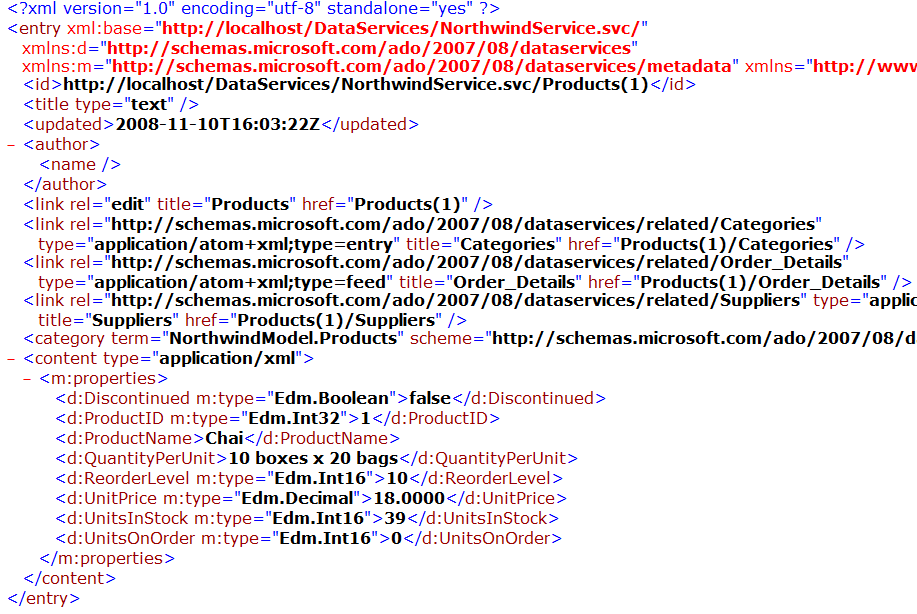 AtomPub In Windows Live And Data Services
Unified Development Story
Visual Studio
.NET and Silverlight 2
ASP.NET Integration
AJAX library
3rd party components
AtomPub
Consumer Services
Infrastructure Services
On-Premises Services
e.g.:
 Windows Live Spaces (Photos)
e.g.:
 Application-  Based Storage
 SQL Server Data   Services
e.g.:
 Data Services framework against local SQL Server
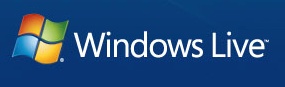 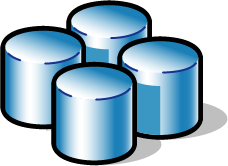 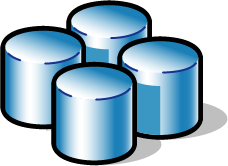 JSON格式
JavaScript Object Notation
Customer Entity
{ "d": { __metadata: { uri: "Customers(\'NTSOS\')",
			 type: "NorthwindModel.Customers" }, 
	CustomerID: "NTSOS", 
	CompanyName: "Contoso Ltd", 
	Address: "1010 Street", 
	Orders: { __deferred: { uri: "Customers(\'NTSOS\')/Orders" } } } }
Data Services查詢規則與語法
Discusses
存取Data Services的URIs規則
Entity之間的關連性導覽查詢
系統查詢選項
查詢運算式之函式及運算子
Data Services視覺化查詢工具
LINQ to ADO.NET Data Services
存取Data Services的URIs規則
http://" serviceRoot [ resourcePath ["?" queryOptions ]
或
http://<host>/<vdir>/xxx.svc/資料表?$查詢參數
Service Root服務根目錄
	http://localhost/DataServices/NorthwindService.svc/
Resource Path資源路徑
	http://localhost/DataServices/NorthwindService.svc    /Employees
Query Options查詢選項
	 http://localhost/DataServices/NorthwindService.svc    /Employees ?$top=3
存取Data Services之URIs規則
demo
基本的URIs查詢規則
[Speaker Notes: 記得將瀏覽器的Feed Reading View關閉，才能顯示回傳的Atom資料格式結果]
Entity之間的關連性導覽查詢
http://host/<vdir>/<service>/<EntitySet>[(<Key>)[/<NavigationProperty>[(<Key>)/...]]]
用來進行資料的關連性查詢
範例
http://.../NorthwindService.svc/Orders(10248)/Employees
http://.../NorthwindService.svc/Orders(10248)/Customers
http://.../NorthwindService.svc/Orders(10248)/Order_Details
http://.../NorthwindService.svc/Orders(10248)/Shippers
Entities關連性查詢
demo
以Orders資料表為例
系統查詢選項System Query Options
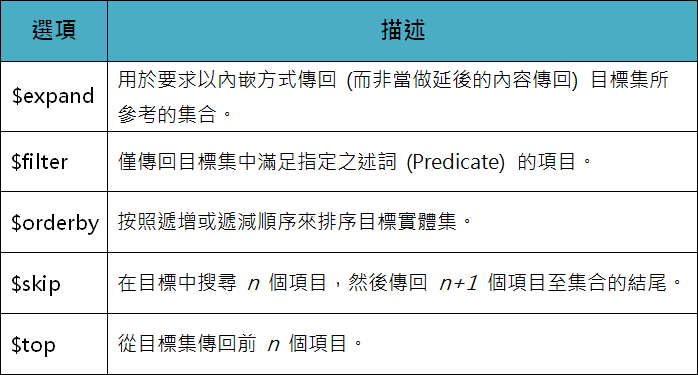 查詢運算式之函式及運算子
查詢運算式函式（Query Expression Functions）
字串函式（String Functions）
日期函式（Date Functions）
數學函式（Math Functions）
型別函式（Type Functions）
運算子（Operators）
邏輯運算子（Logical Operators）
數學運算子（Arithmetic operators）
群組運算子（Grouping operators）
運算子
邏輯運算子
	and, or, not, eq (=), ne (!=), lt (<), gt (>), le (<=), ge (>=)
數學運算子
	 add (+), sub (-), mul (*), div (/), mod (餘數)
群組運算子
	( ) 用於控制優先順序
邏輯運算子語法範例參考
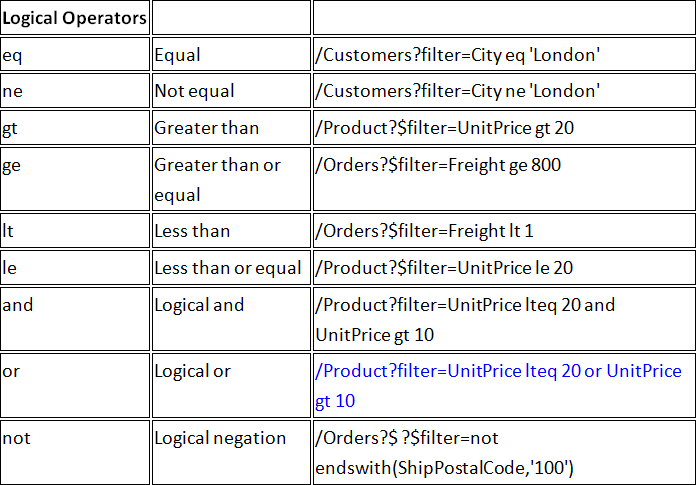 數學運算子語法範例參考
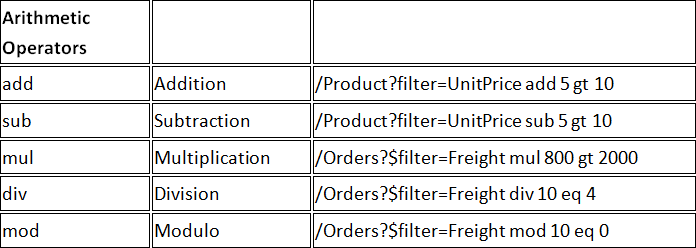 不支援的查詢運算函式
彙總函式 (Aggregate Function)
sum
min
max
avg
其他
沒有定義 ISNULL 和 COALESCE 運算子
但可用null進行比對Employees?$filter=HomePhone ne null
系統查詢選項及運算子的運用
demo
$expand
$filter
$orderby
$skip
$top
[Speaker Notes: ＊top
/Customers?$top=1
＊

＊filter
/Employees?$filter=Country eq ‘Taiwan’

＊expand
/Customers?$top=1&$expand=Orders]
Data Services視覺化查詢工具
ADO.NET Data Services Viewer Tool
	http://www.codeplex.com/DataServicesTool
功能
URL IntelliSense
URL Tooltip
Data Grid View
XML Atom View
Data Service Metadata View
Data Services Viewer Tool畫面
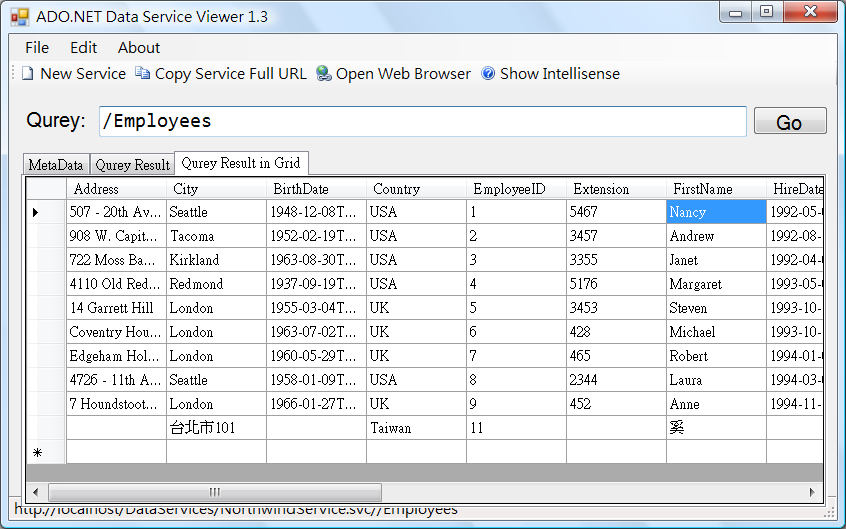 Viewer Tool的運用
demo
[Speaker Notes: ＊top
/Customers?$top=1
＊

＊filter
/Employees?$filter=Country eq ‘Taiwan’

＊expand
/Customers?$top=1&$expand=Orders]
LINQ to ADO.NET Data Services
支援Language  Integrated Query 查詢
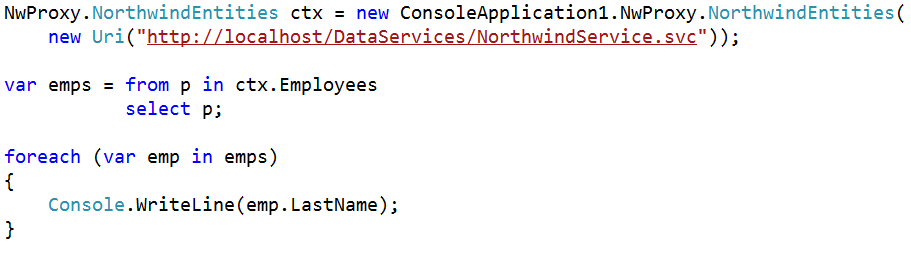 各種應用程式存取Data Services服務
Discusses
適用Data Services的應用程式類型
HTML + Javascript
DLL + XAML
Mashup UI
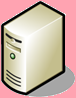 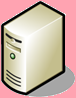 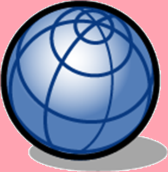 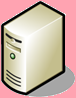 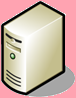 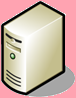 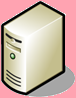 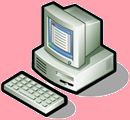 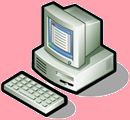 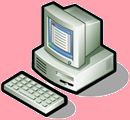 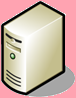 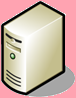 Data (XML, etc)
Data (XML, etc)
Data (XML, etc)
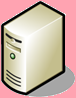 Data Feeds
AJAX Applications
Silverlight Applications
Online Services
Mashups
自訂服務作業及攔截器
Discusses
自訂服務作業
自訂攔截器
自訂Data Services錯誤處理
自訂服務作業(Service Operation)
自訂Data Services方法，為了加入商務邏輯
可接受傳入參數
以[WebGet] 或 [WebInvoke] 屬性加上附註
[WebGet] 可讓您使用 GET 要求來叫用 (Invoke) 此方法。
[WebInvoke] 可讓您使用 PUT、POST 或 DELETE 要求來叫用此方法。
在Northwind.svc定義
自訂服務作業範例
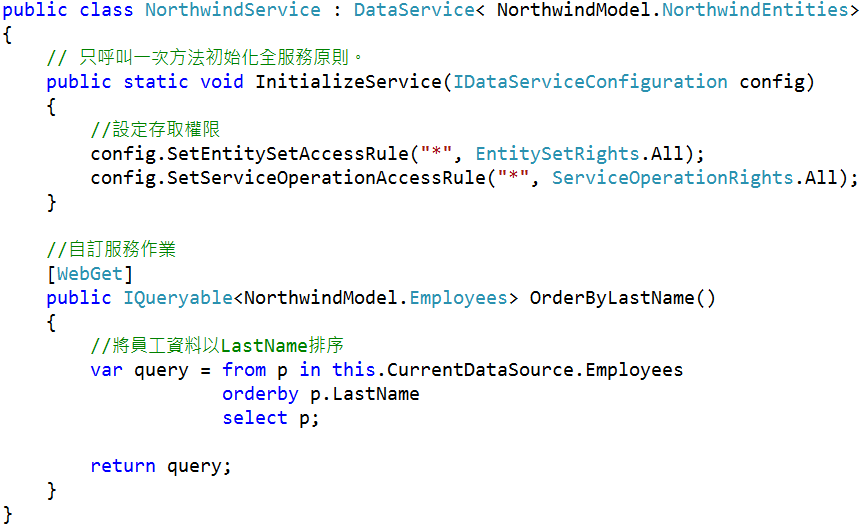 自訂攔截器
攔截Request/Response，插入自訂驗證邏輯
攔截器無法接受參數
在Northwind.svc定義
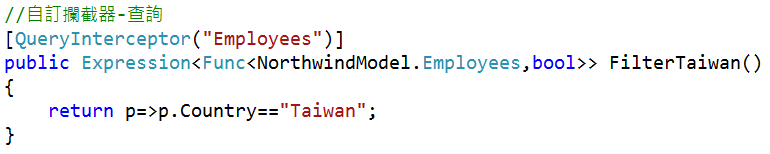 自訂Data Services錯誤處理
可自訂錯誤處理及錯誤訊息回應，替代預設
在Northwind.svc定義
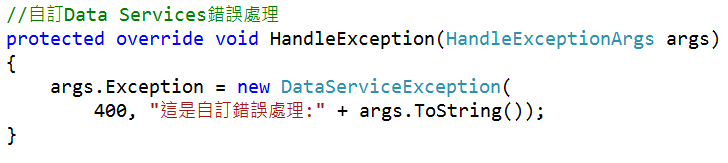 Data Services安全性
Discusses
Visibility
Authentication
Interceptors
Service Operations
Refining And Securing Services
遠眺Data Services未來性
Discusses
評估Data Services技術的投資價值
Cloud雲端世代的技術延伸
評估Data Services技術的投資價值
Data Services未來性及延伸應用
於VS 2008 SP1正式版（附加）
.NET Fx 4.0 & VS 2010正式版（內建）
與Azure Services Platform雲端平台整合
Windows Azure Tables Service
SQL Data Services
未來Web-based API資料存取技術主流之一
Silverlight 2.0內建支援
ASP.NET AJAX 4.0內建支援
Offline-Enabled Applications
Azure Services Platform
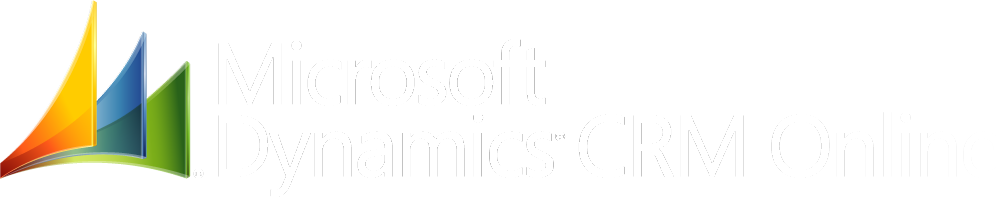 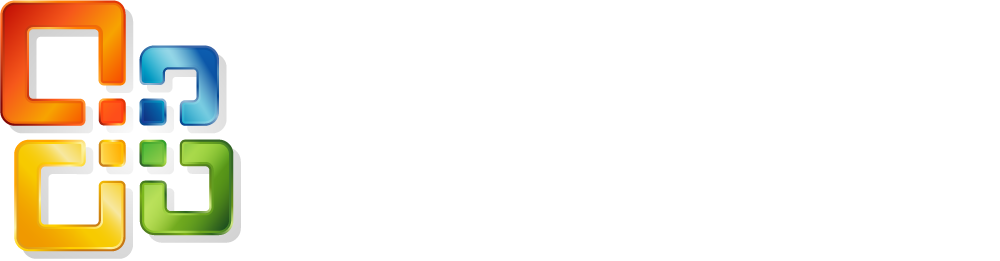 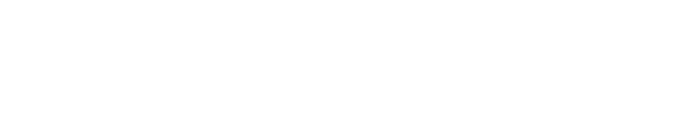 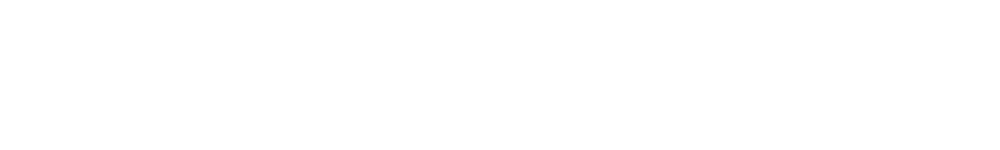 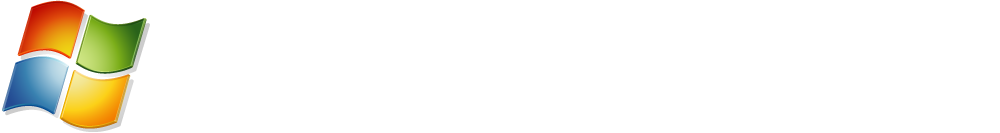 Azure™ Services Platform
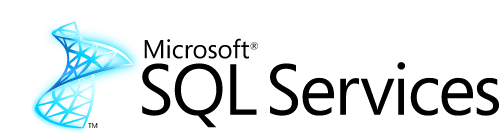 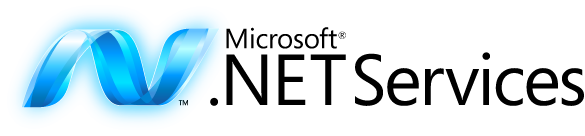 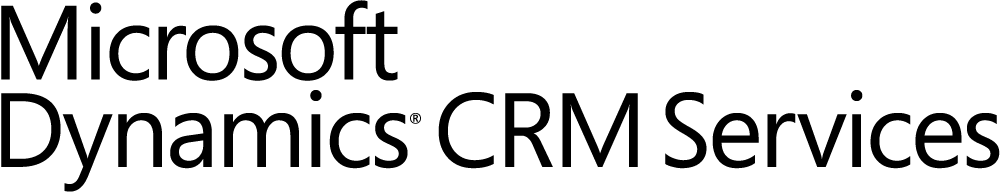 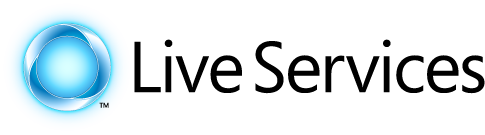 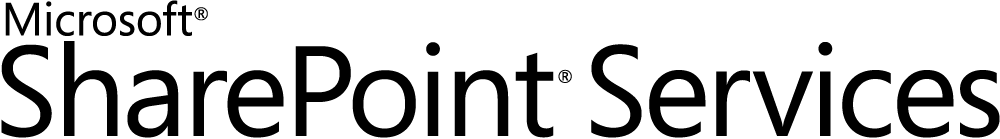 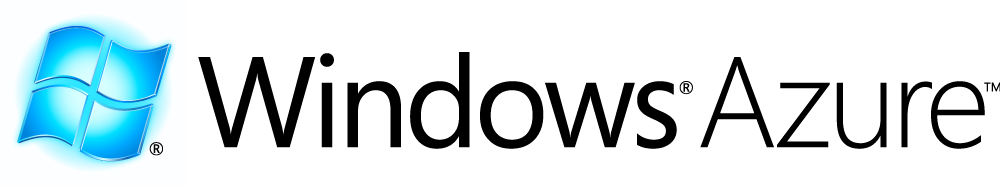 SQL Services FuturesExtending the SQL Data Platform to the cloud
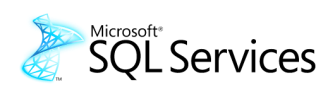 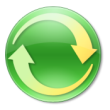 Database
Reporting
Data Sync
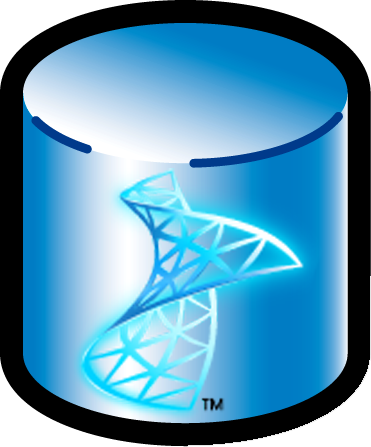 Data Mining
Reference Data
ETL
Data services tier of the Azure Services Platform
Built on SQL Server foundation
Broad data platform capabilities as a service
Friction-free provisioning, scaling
Significant investments in scale, HA, lights-out operation and TCO
SQL Data Services（SDS）
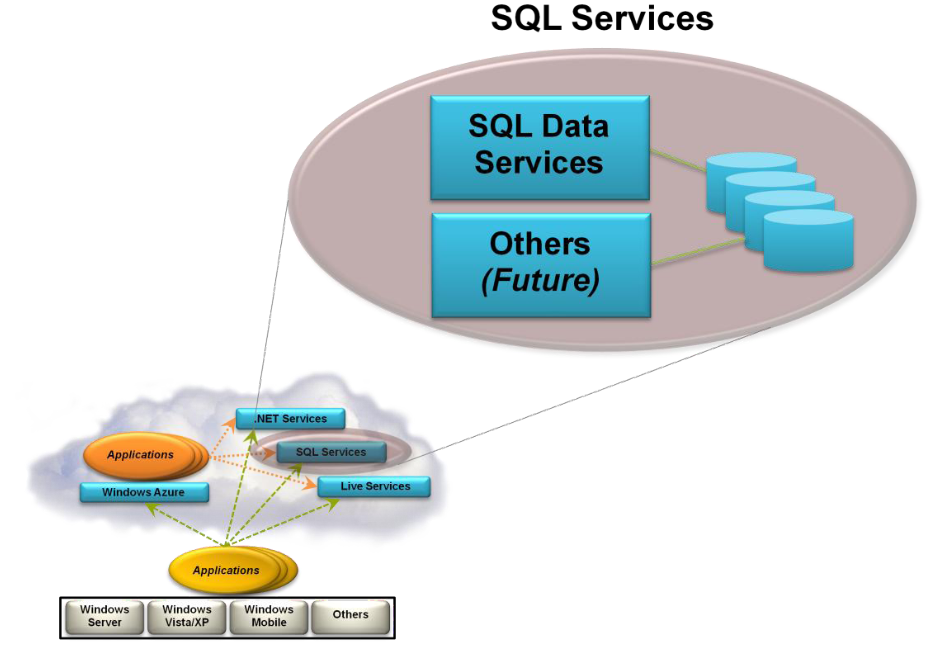 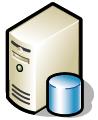 Exploring Data Services
Clients
(Tools, Libraries, etc)
HTTP (AtomPub)
ADO.NET Data Services Framework
SQL Data Services
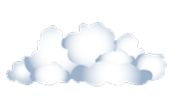 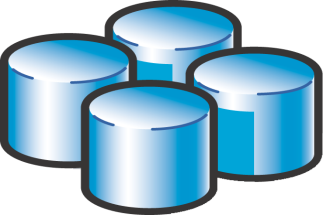 SQL Server
(Cloud data service)
(On premises data service)
SDS Query Sample
https://<authority-id>.
	data.database.windows.net/v1/<container-id>?q='from e in entities where e.Kind=="MyKind" select e'
Q & A
Resources for Developers
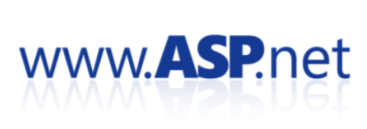 http://www.asp.net
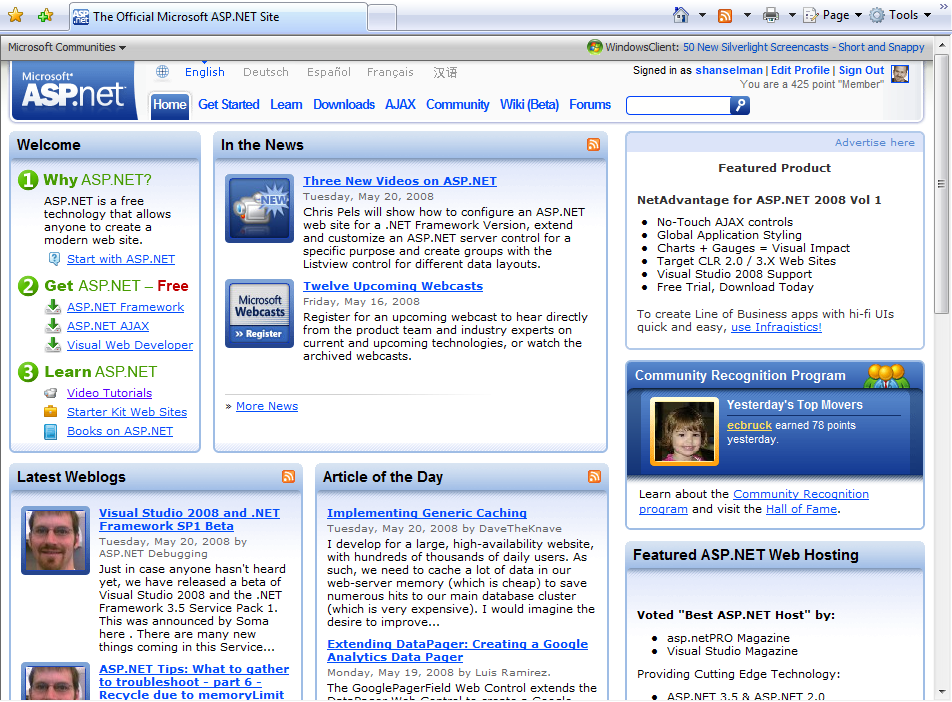 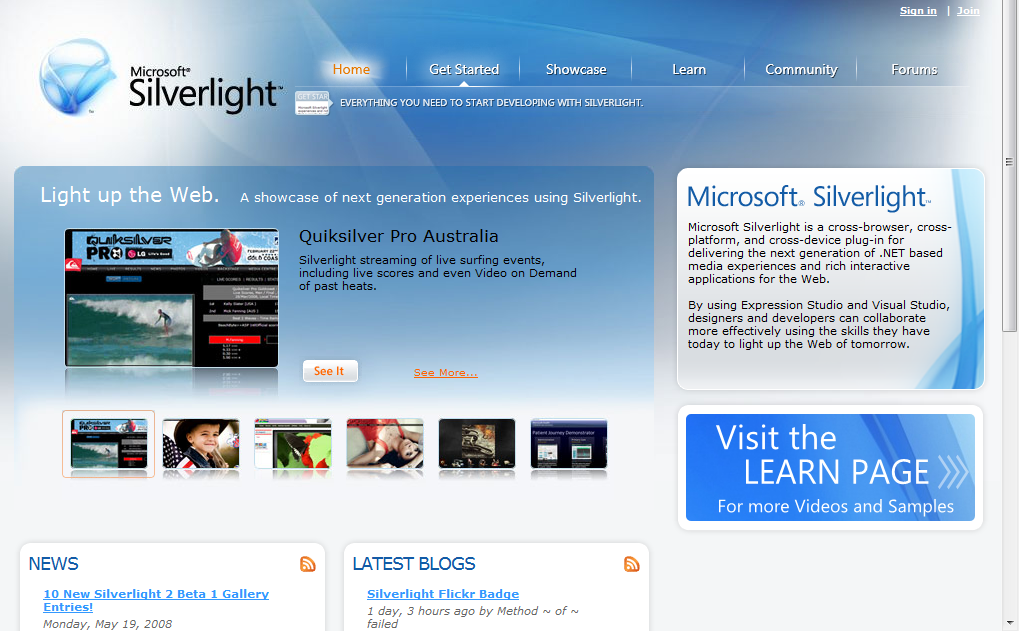 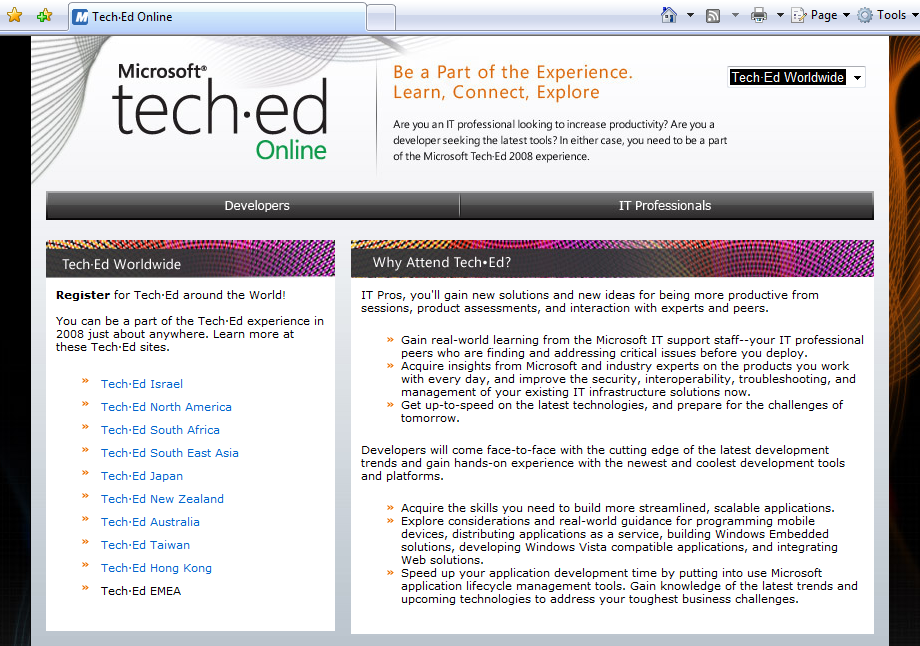 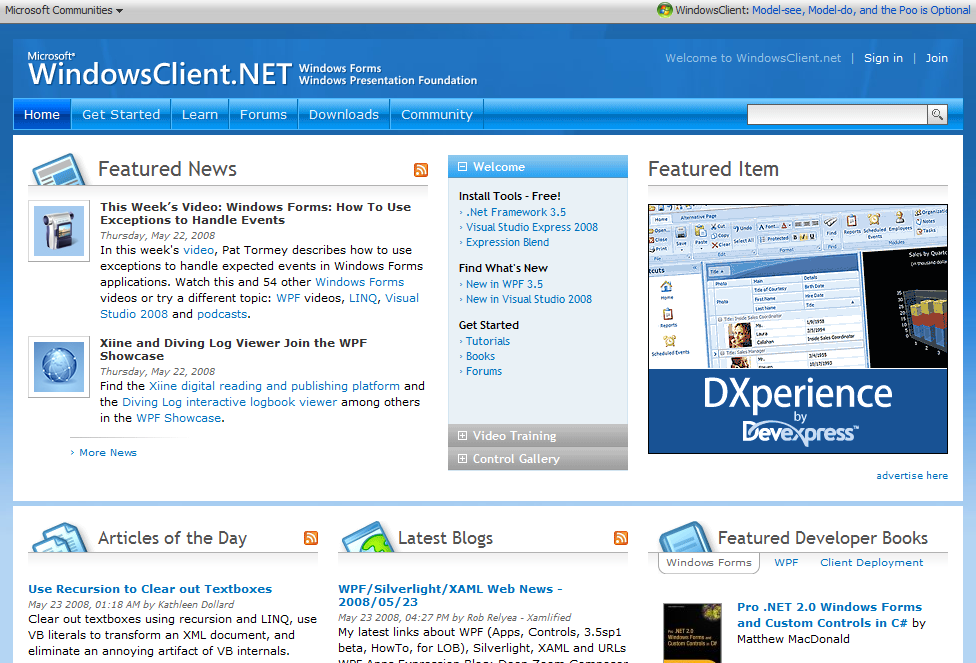 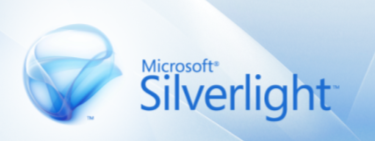 http://www.silverlight.net
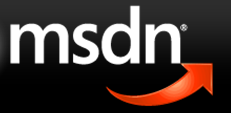 http://www.msdn.com
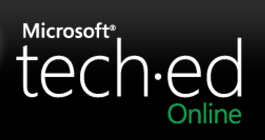 http://www.microsoft.com/teched
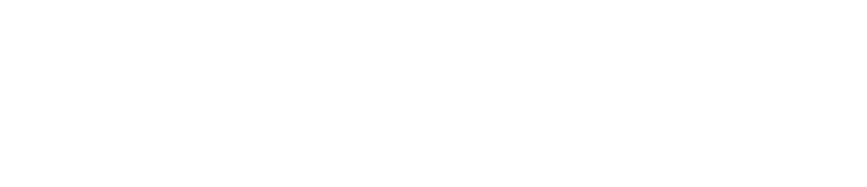 © 2008 Microsoft Corporation. All rights reserved. Microsoft, Windows, Windows Vista and other product names are or may be registered trademarks and/or trademarks in the U.S. and/or other countries.
The information herein is for informational purposes only and represents the current view of Microsoft Corporation as of the date of this presentation.  Because Microsoft must respond to changing market conditions, it should not be interpreted to be a commitment on the part of Microsoft, and Microsoft cannot guarantee the accuracy of any information provided after the date of this presentation.  MICROSOFT MAKES NO WARRANTIES, EXPRESS, IMPLIED OR STATUTORY, AS TO THE INFORMATION IN THIS PRESENTATION.